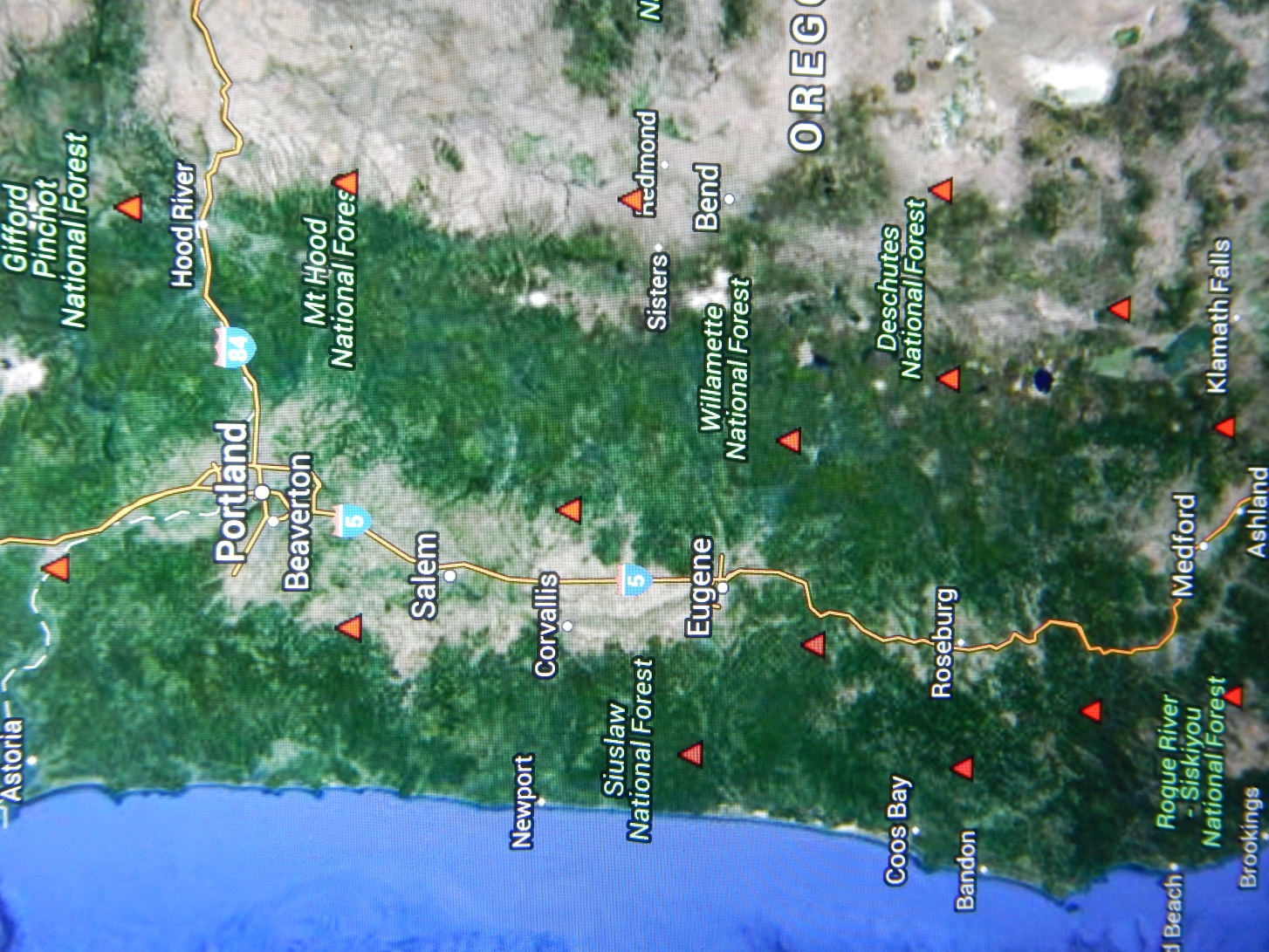 Cascadia Transition
Doan Nguyen
IRIS
Lower 48 Specialist
Introduction
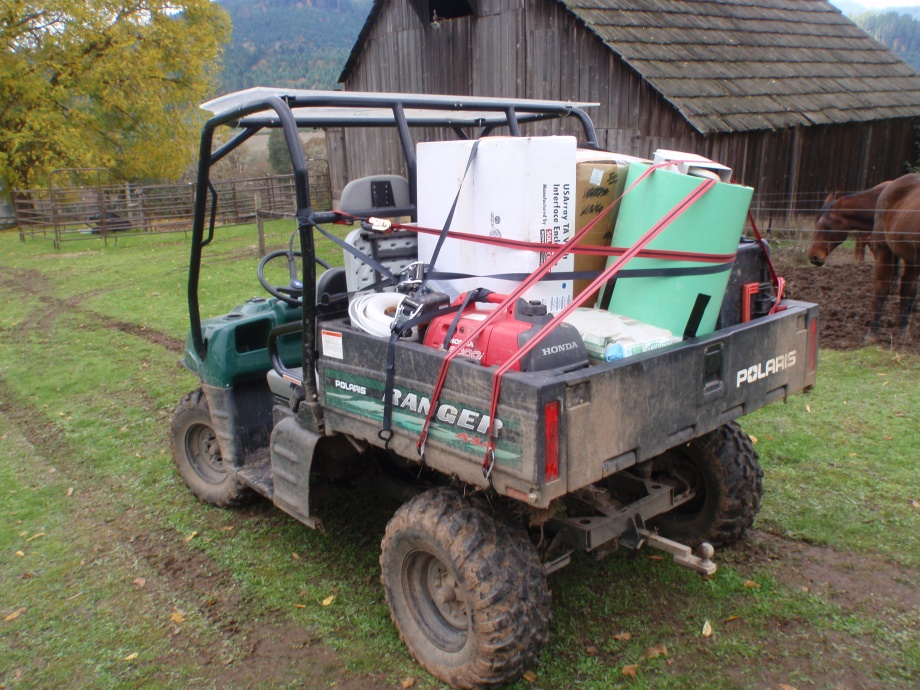 October 2009 Cascadia Star
Cascadia Project Very Important To Northwest Region
September 2015 15 Stations Adopted
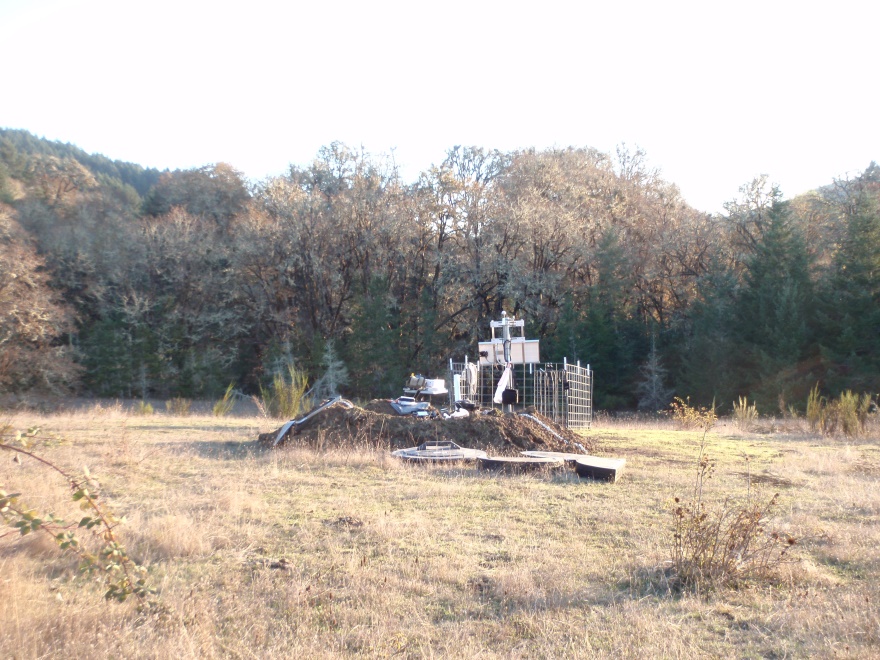 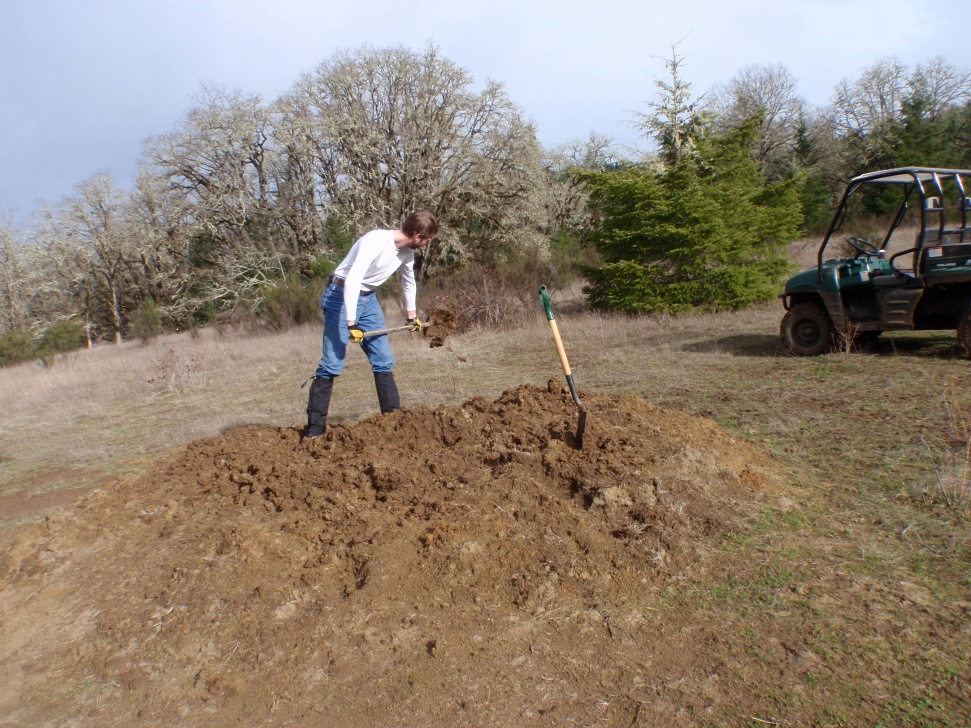 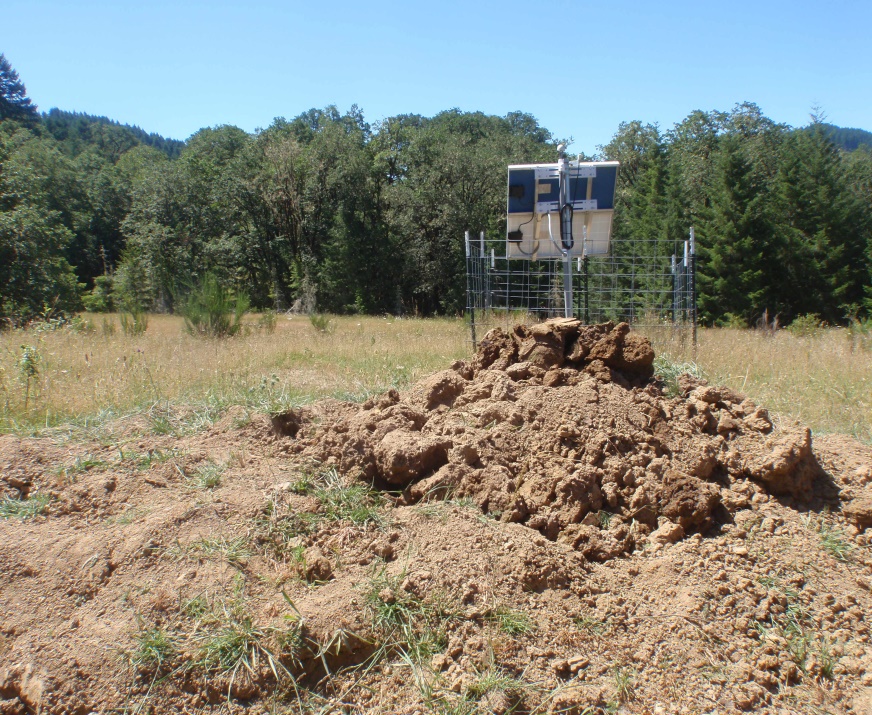 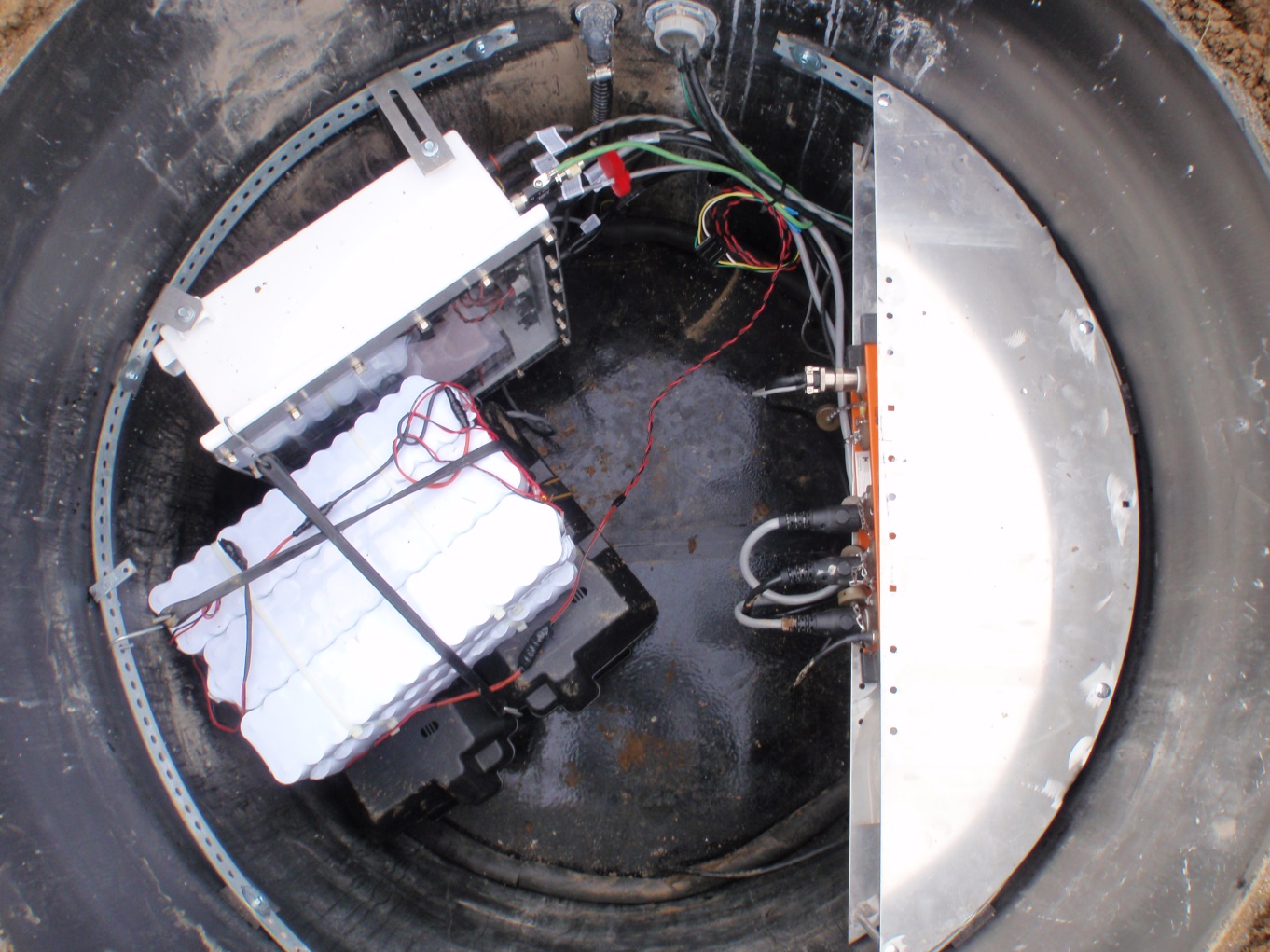 Site Update
Relocated Of Batteries
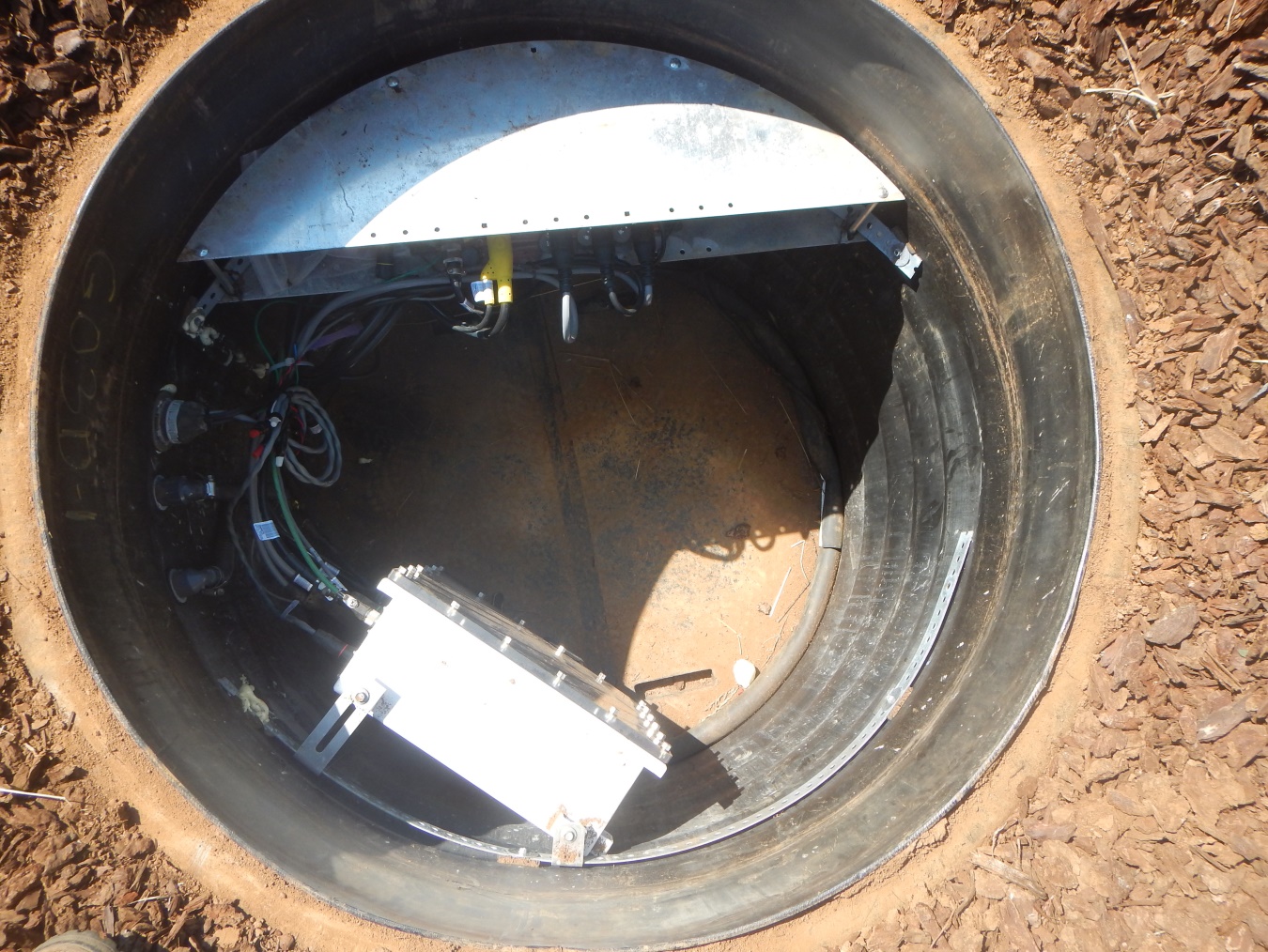 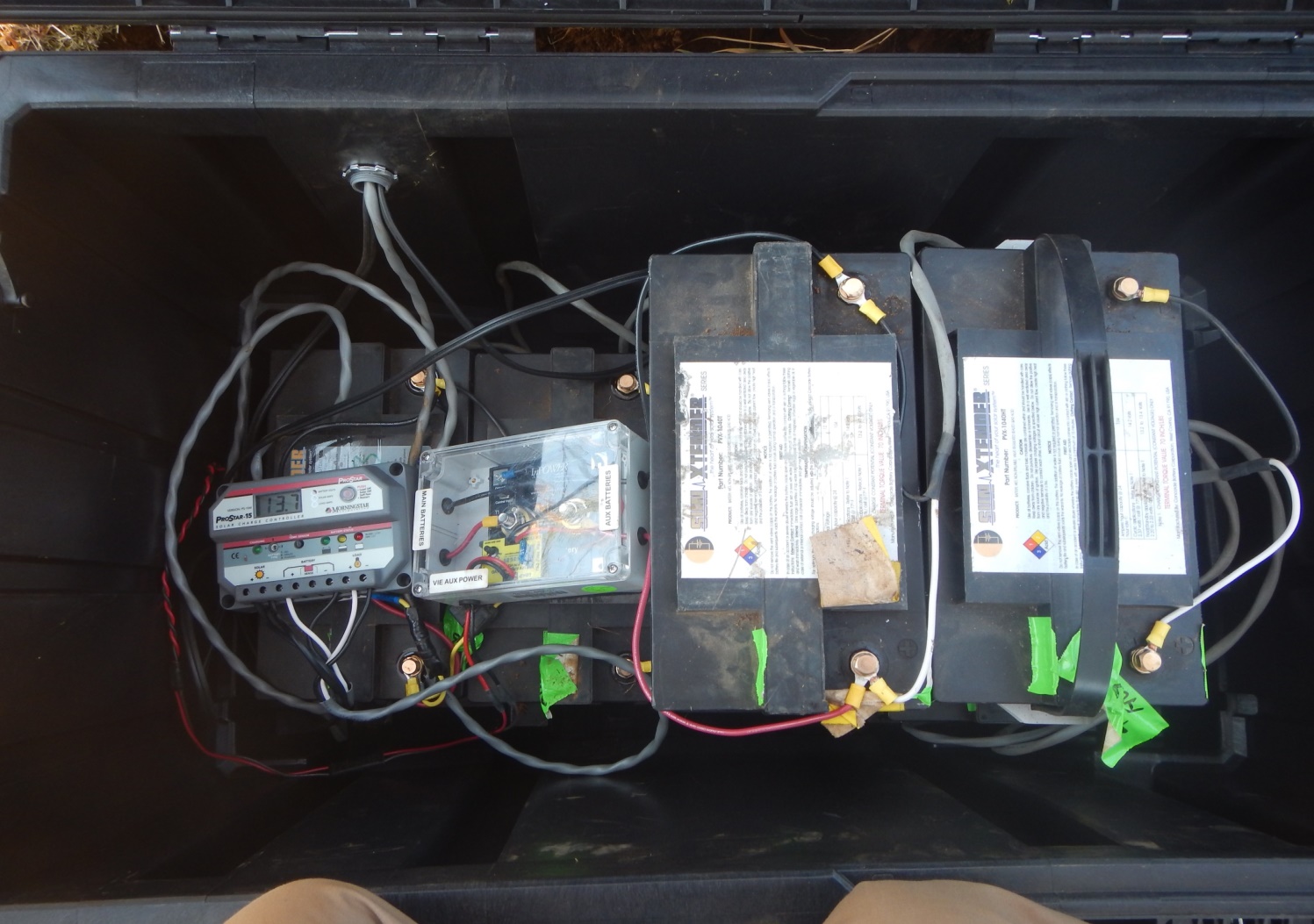 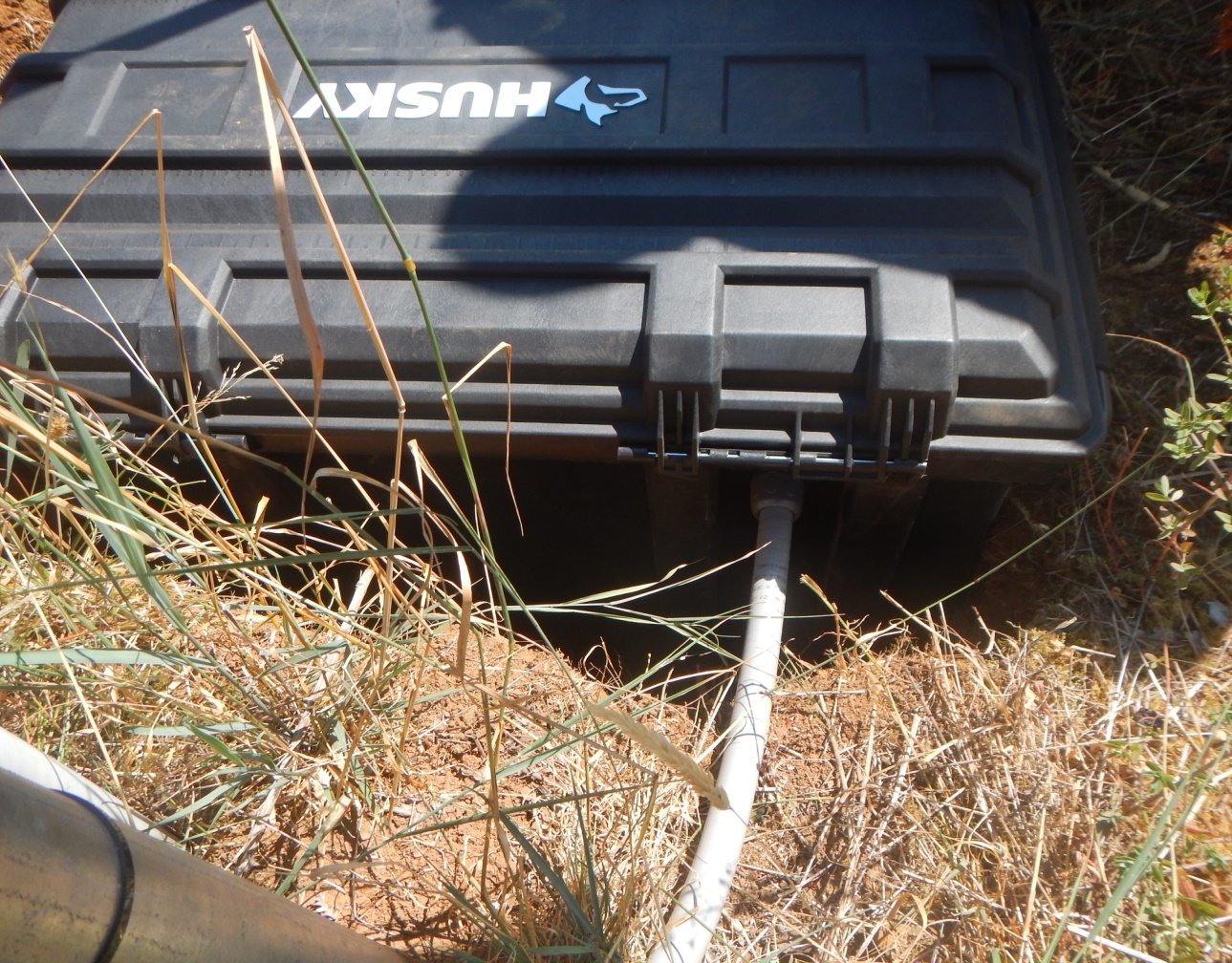 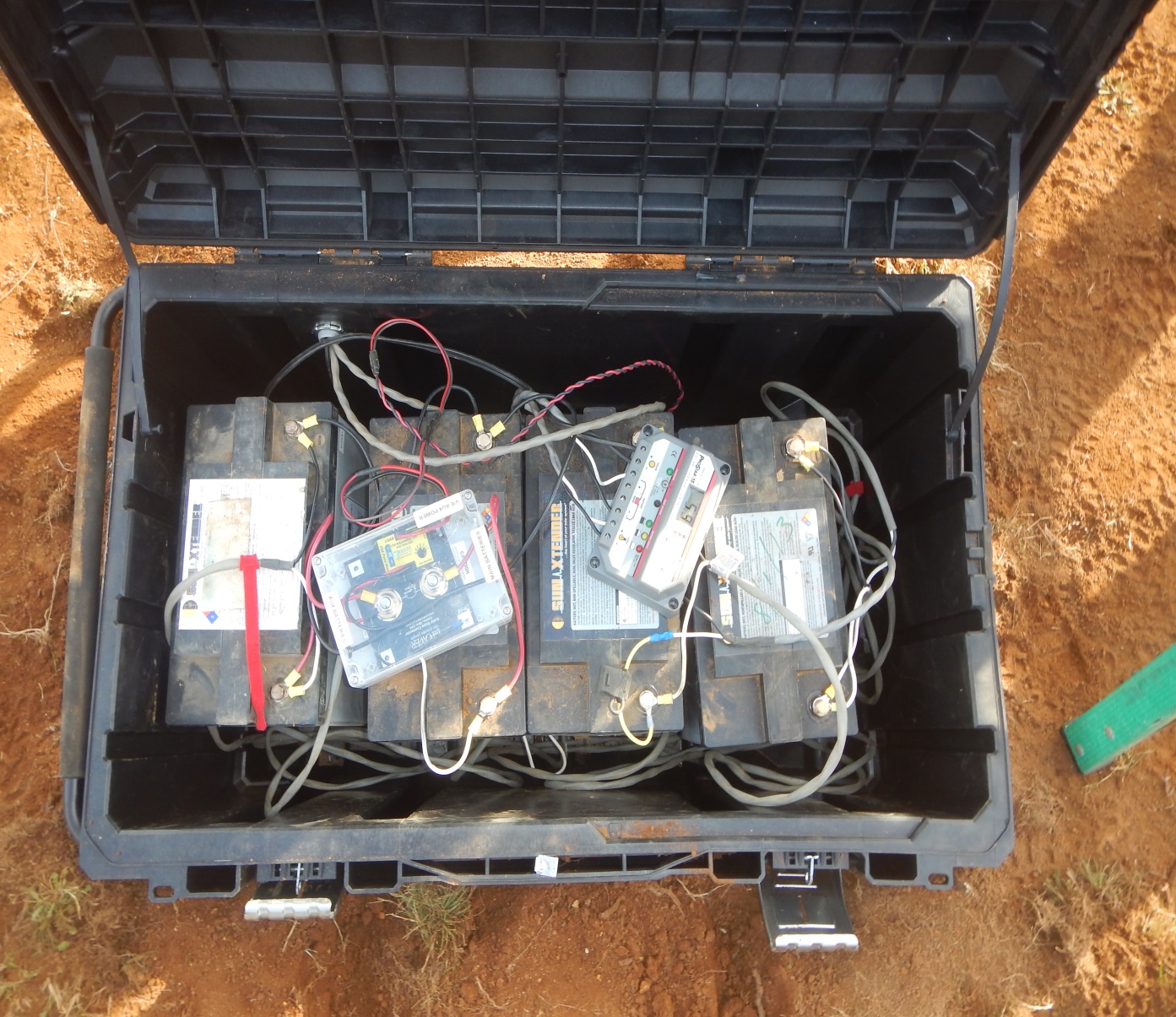 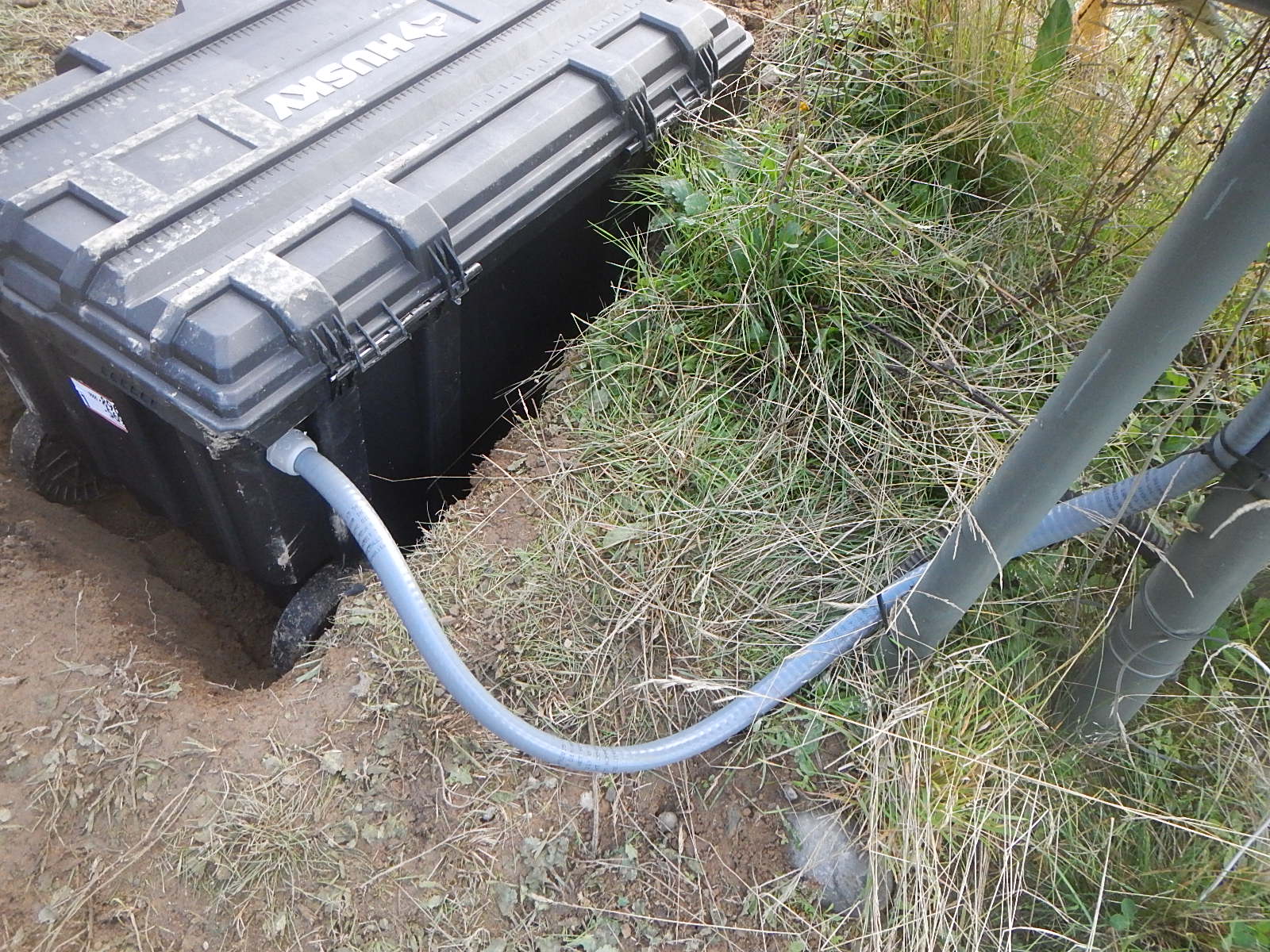 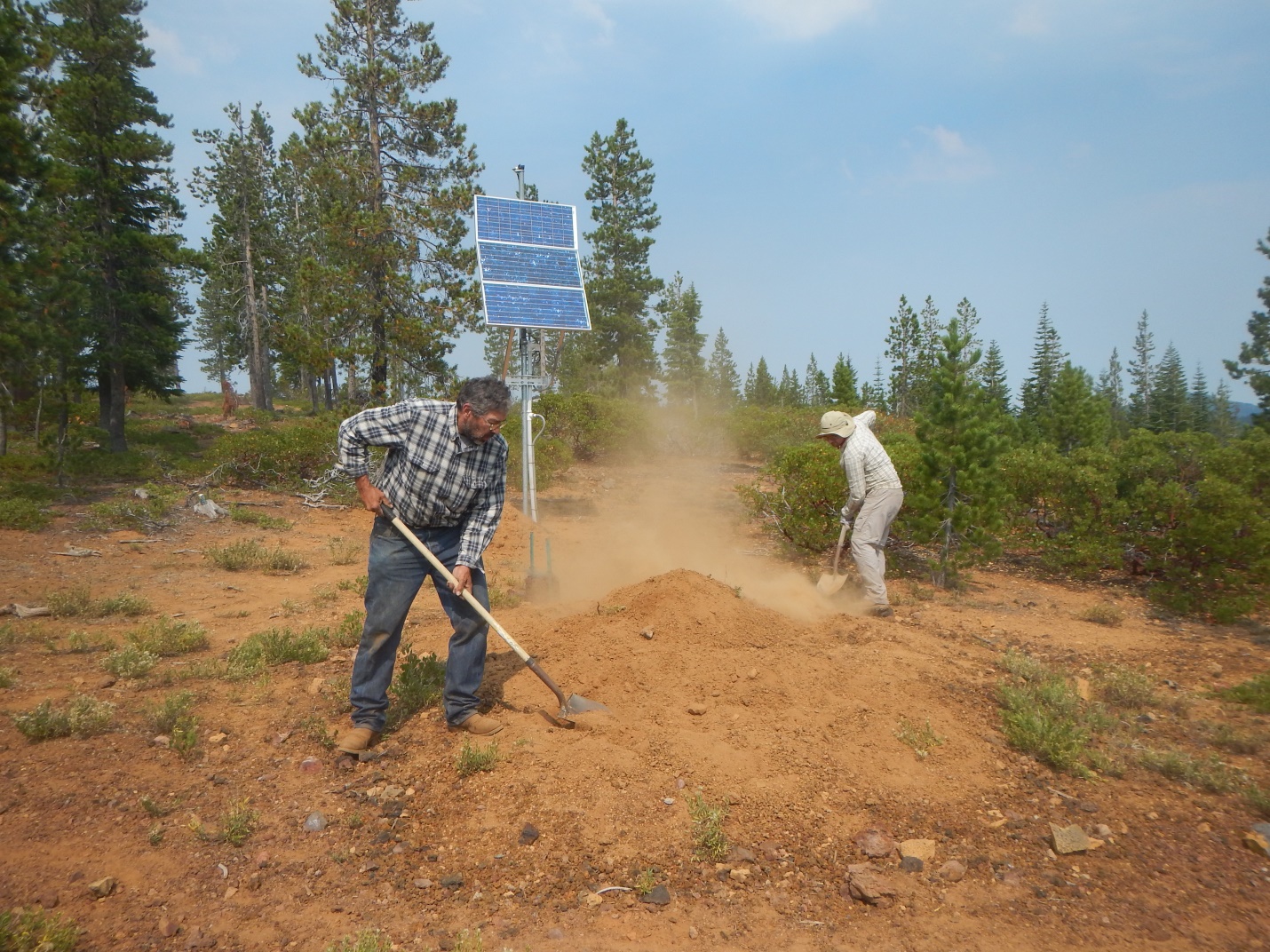 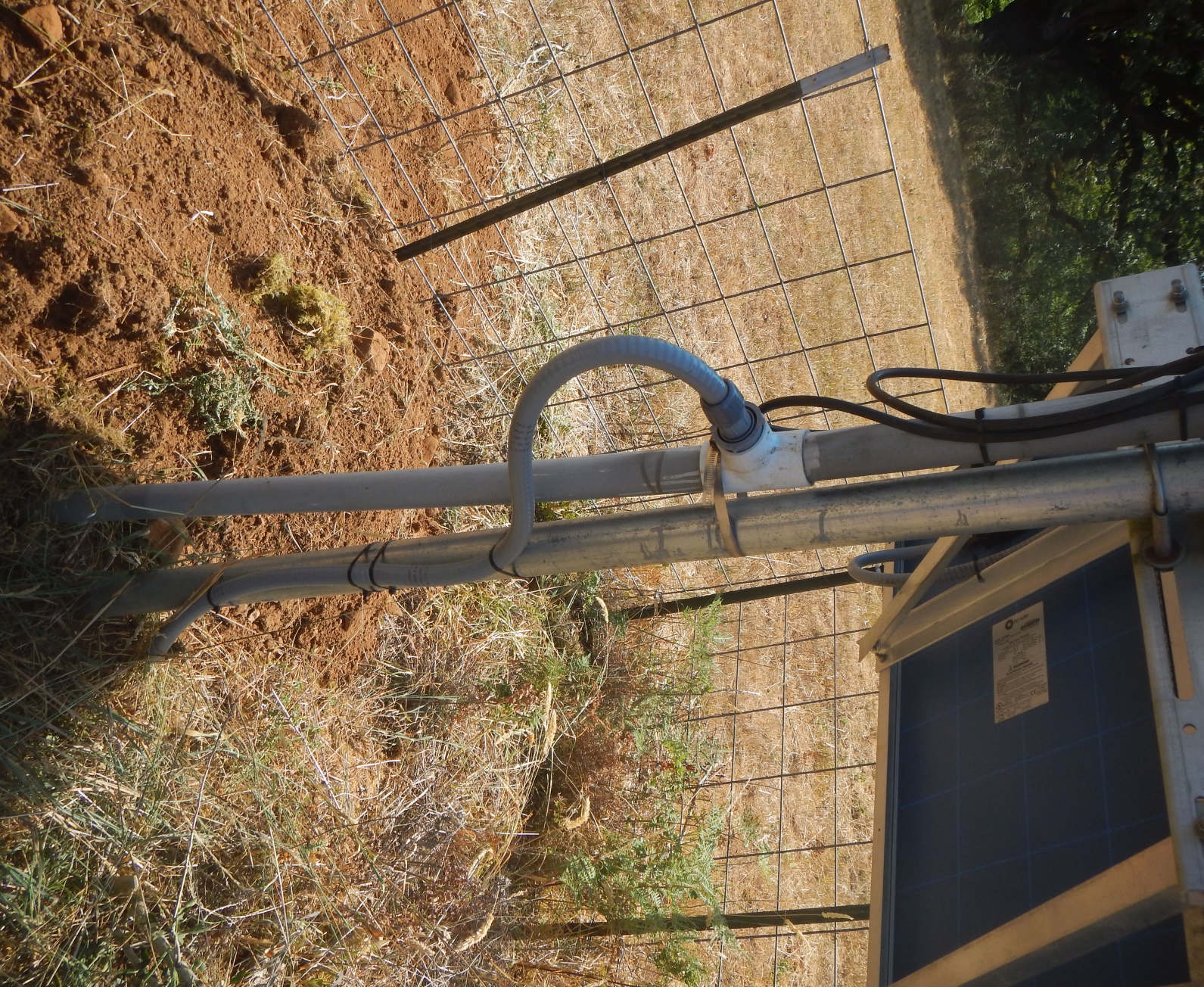 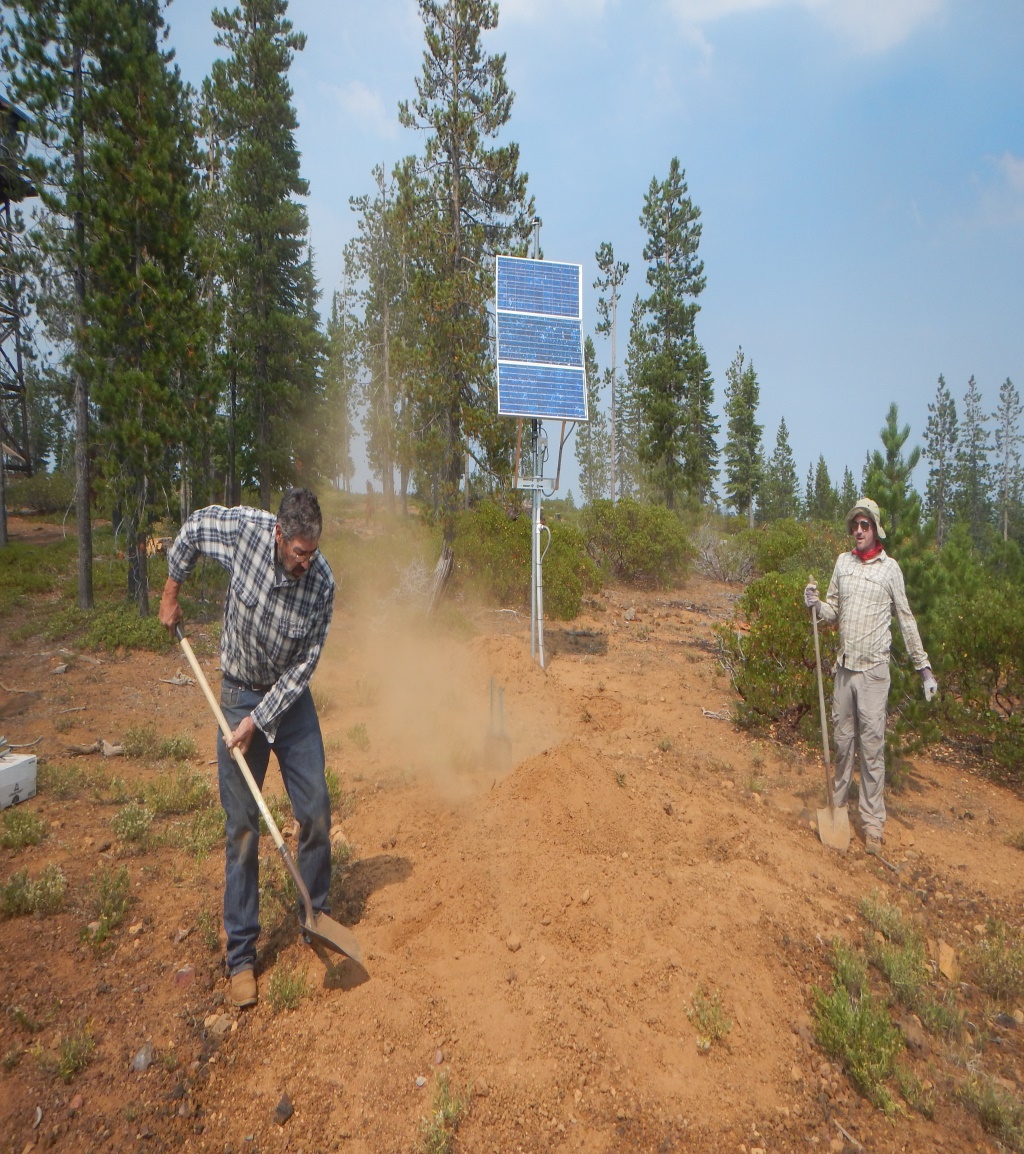 Stations Completed
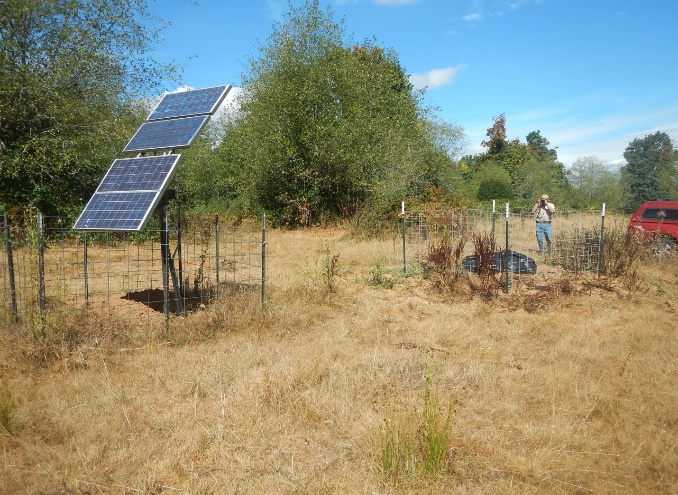 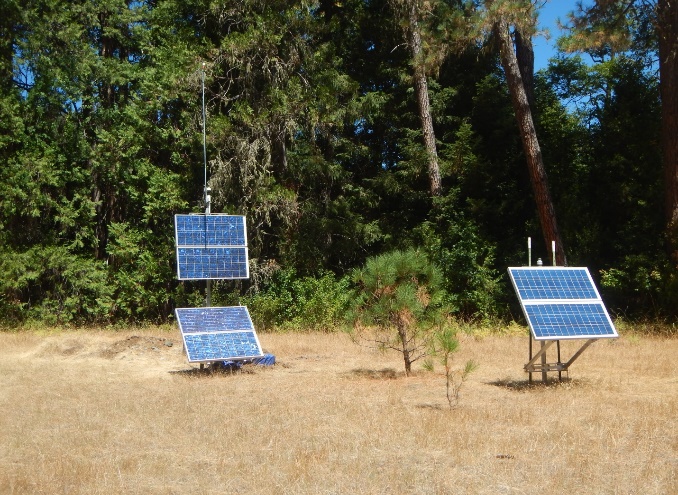 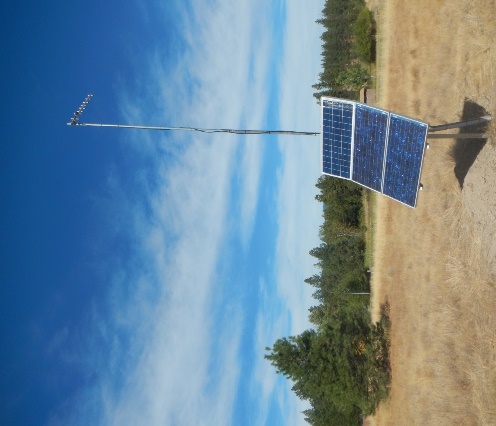 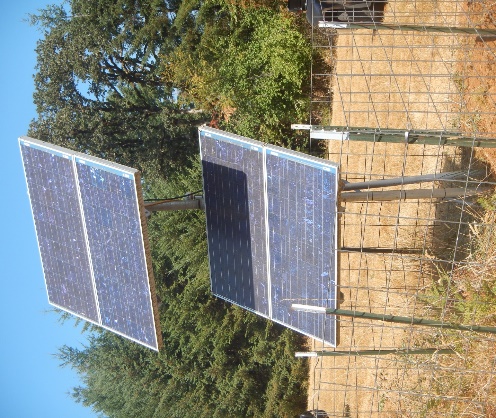 G03D
G05D
L02E
F04D
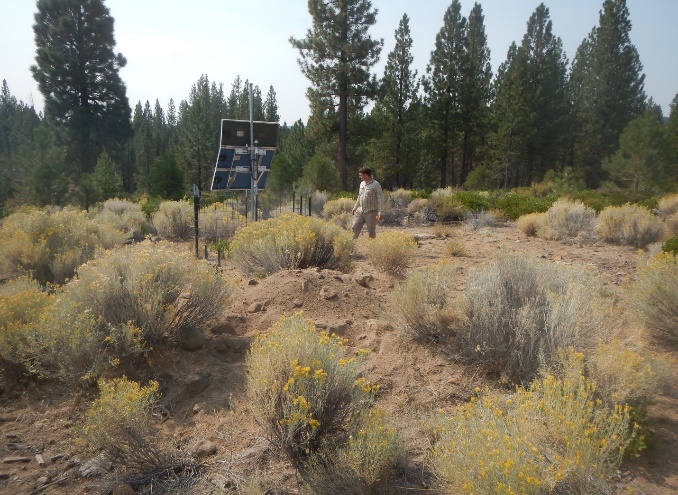 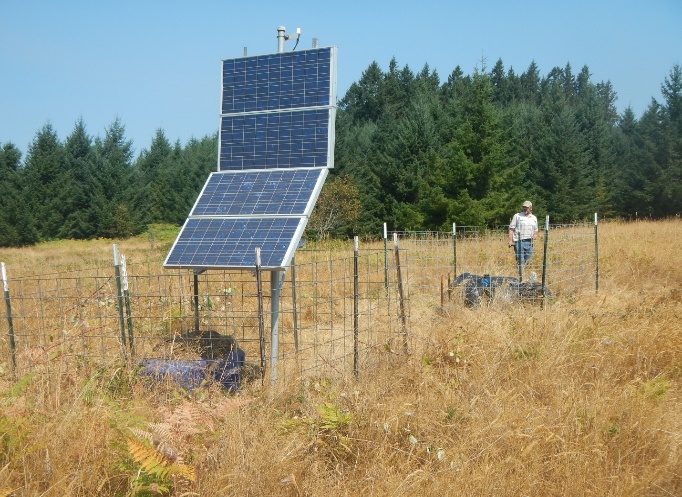 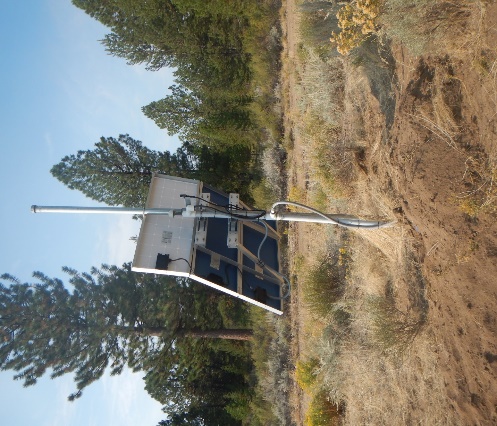 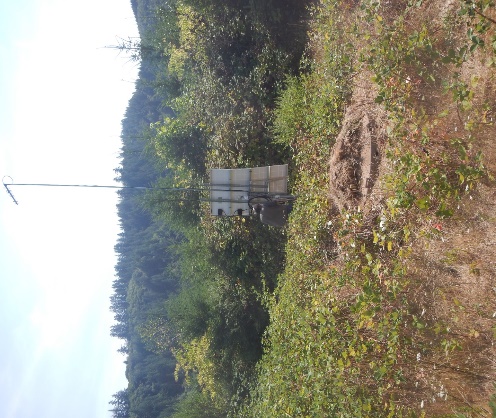 J01E
J05D
H04D
K04D
Site Relocated Construction and Training
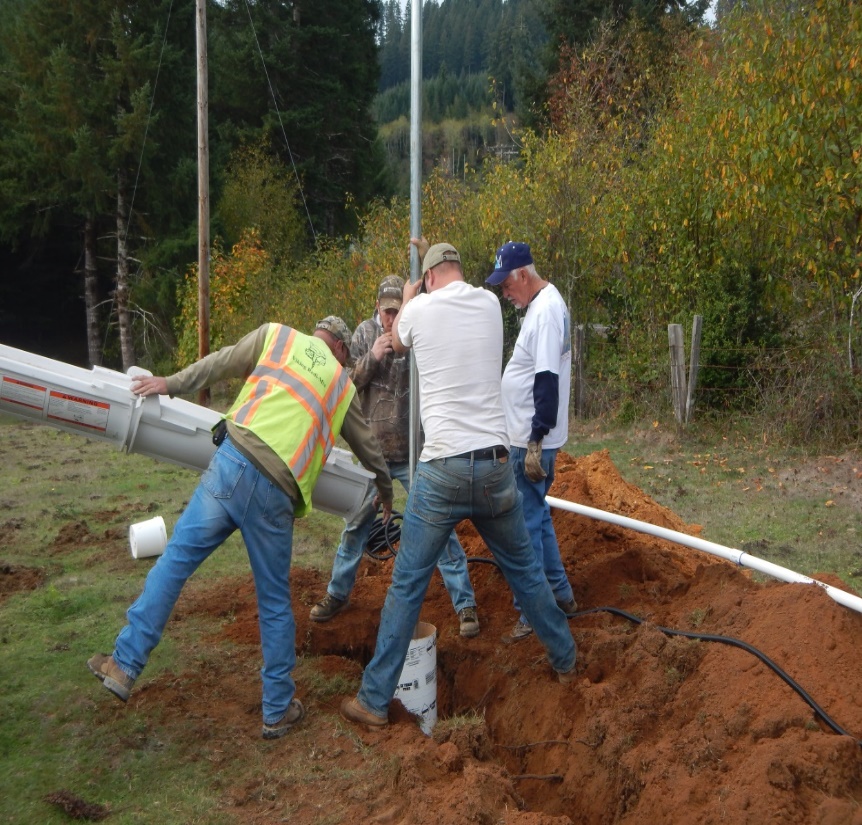 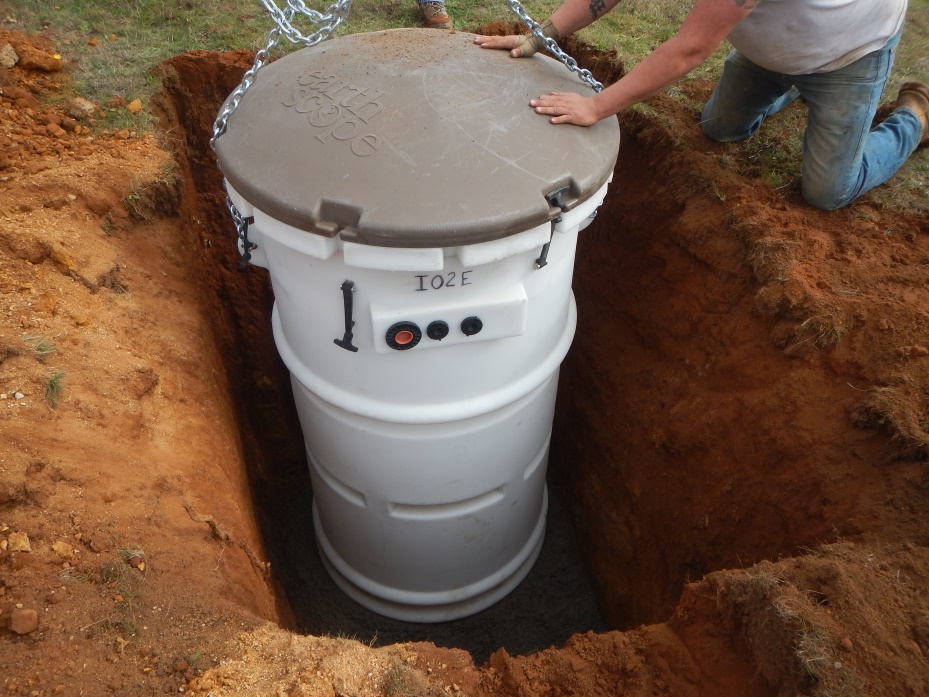 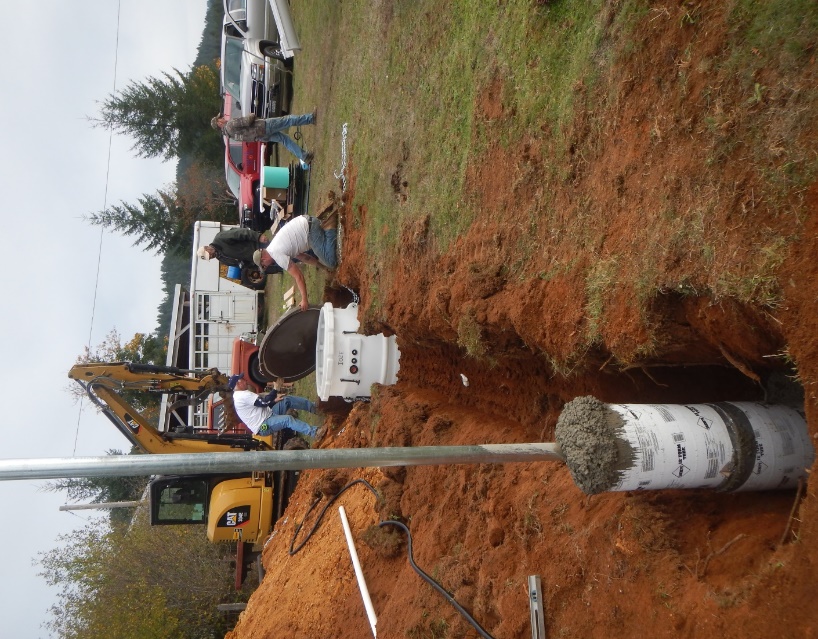 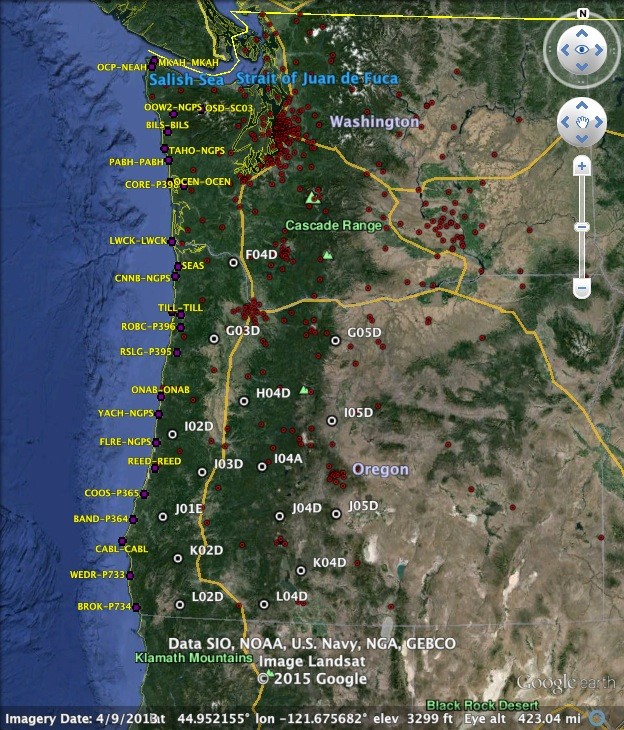 Customer Feedback
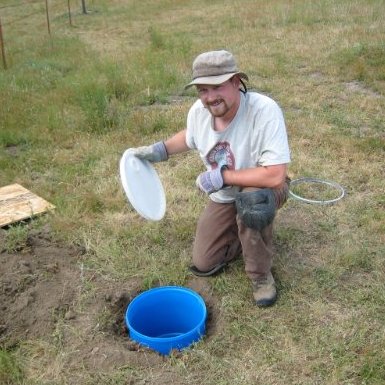 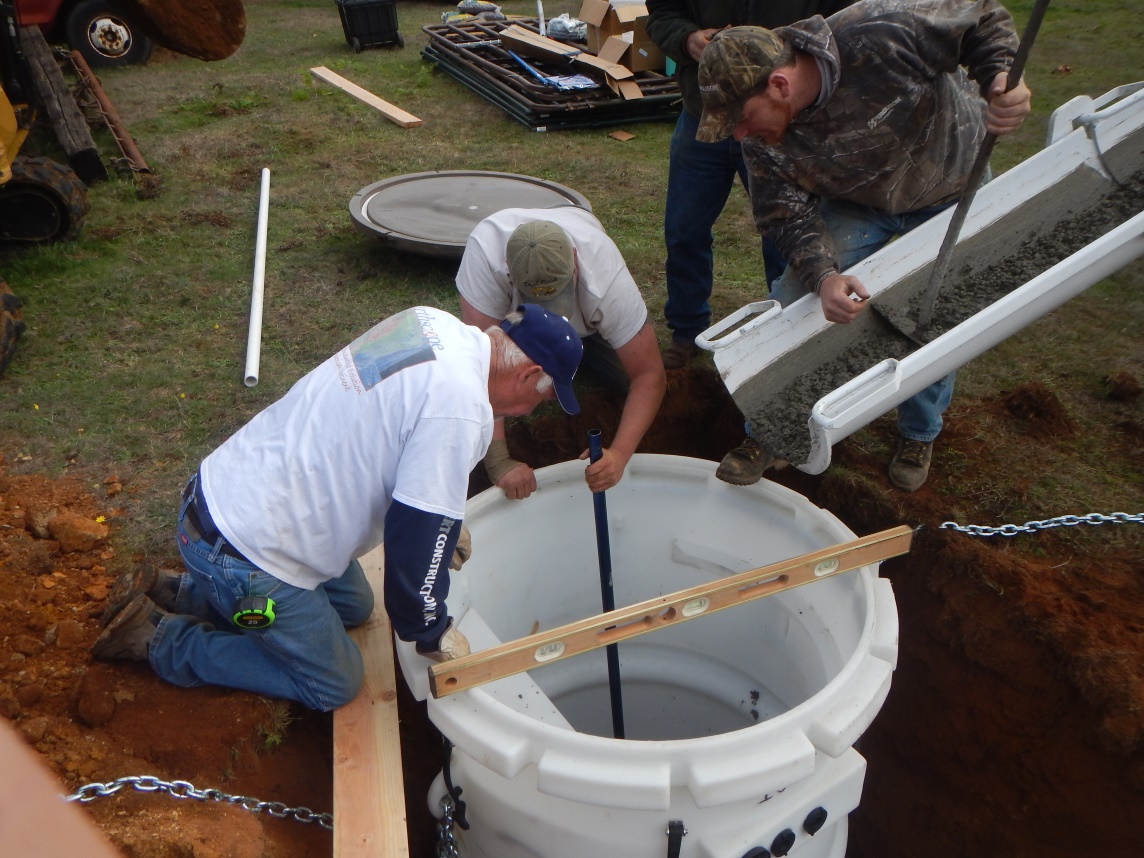 Leland O’Driscoll, Ph.D.
Field technician/Seismologist
University of Oregon and Pacific Northwest Seismic Network
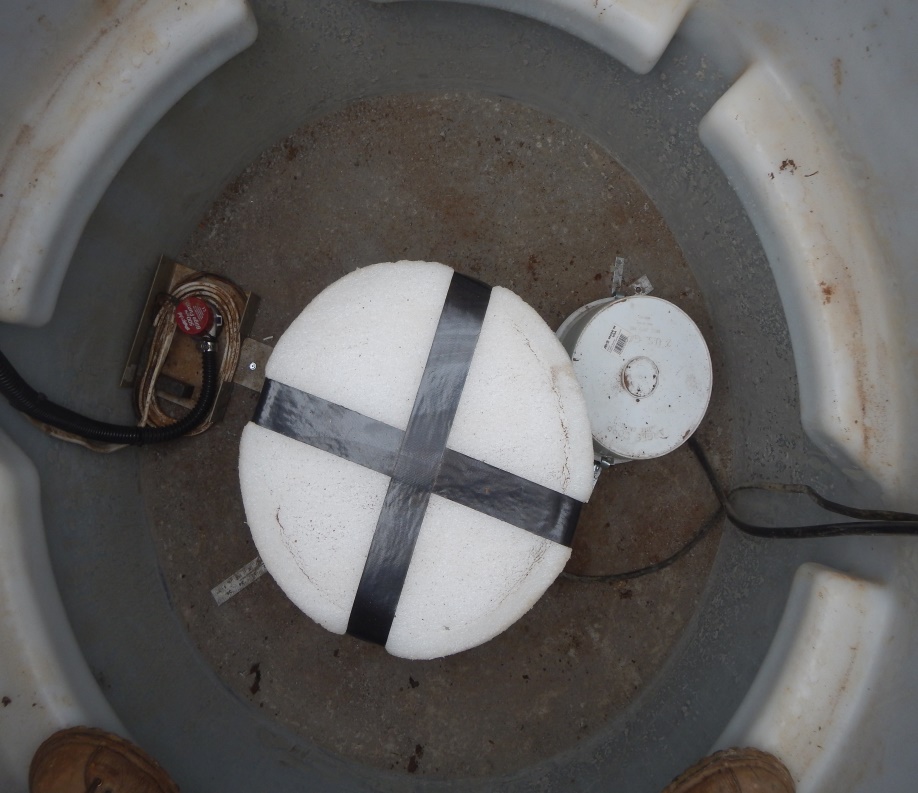 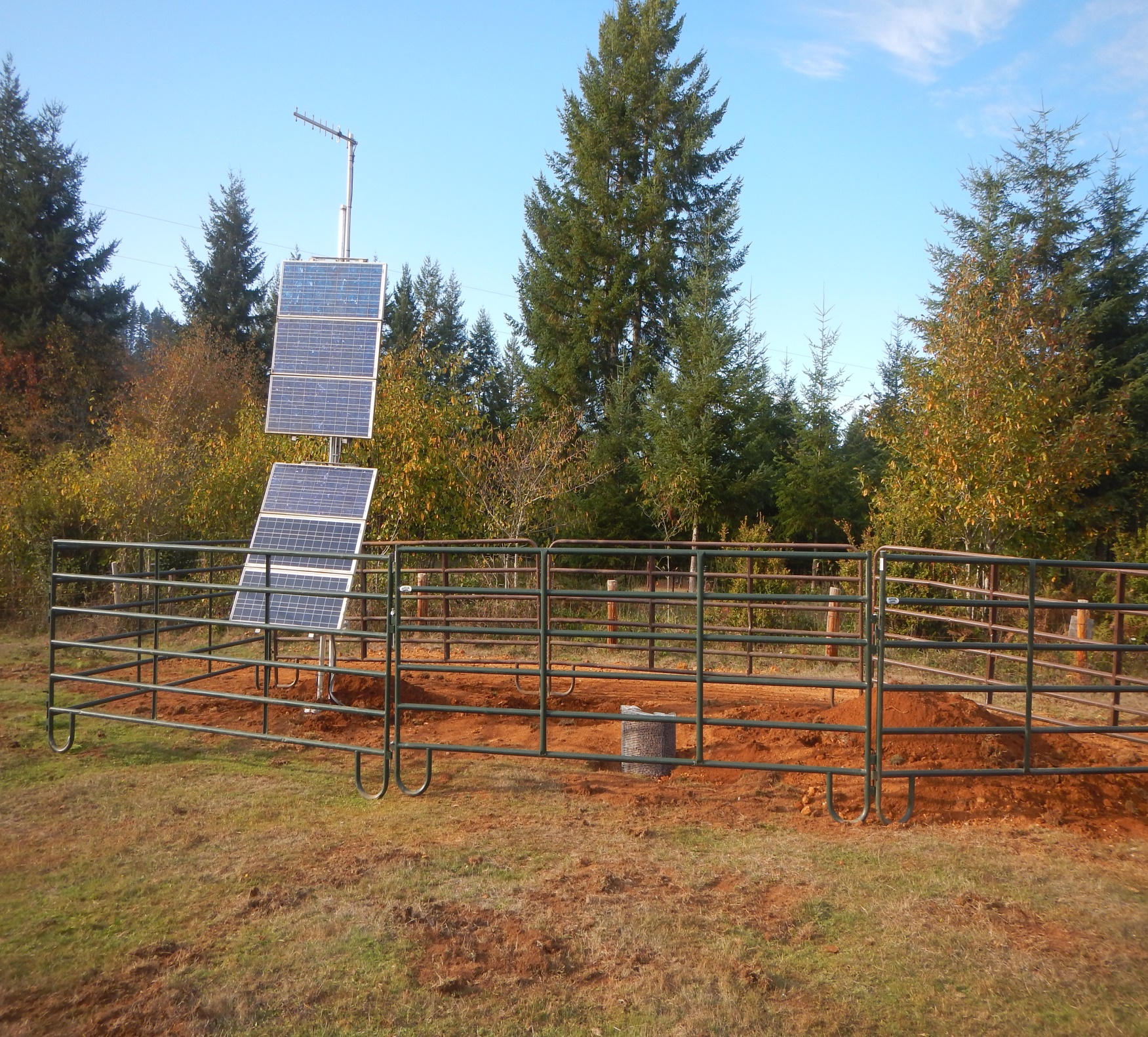 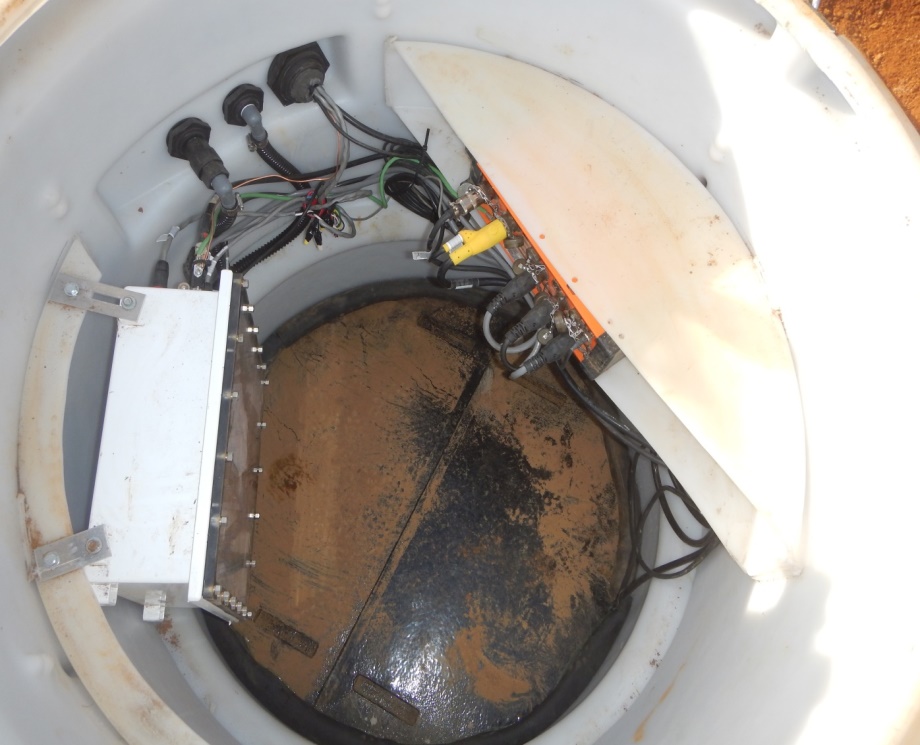